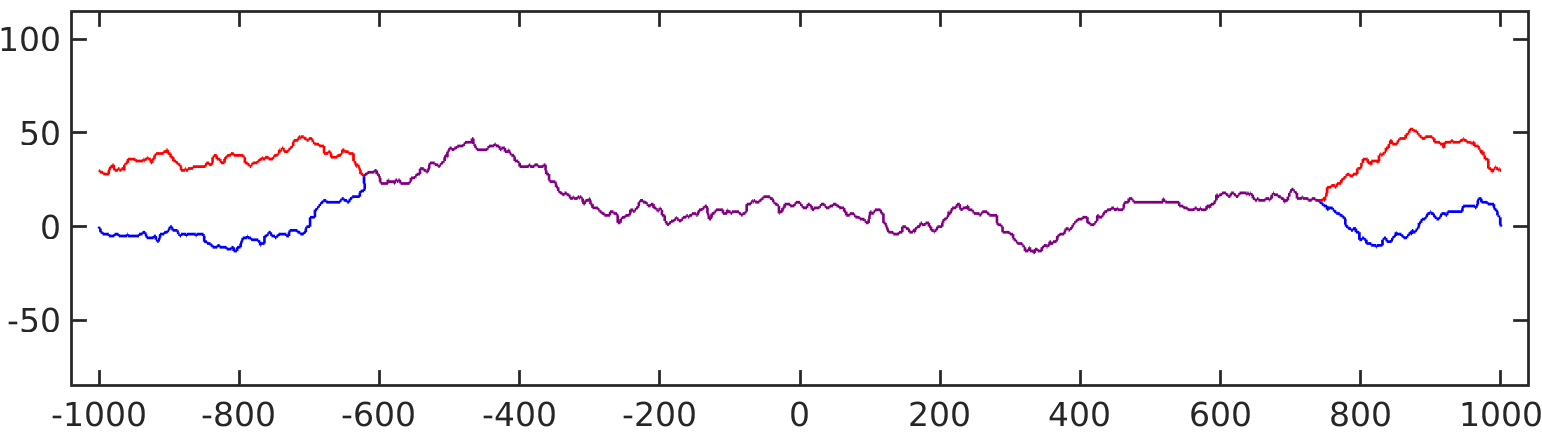 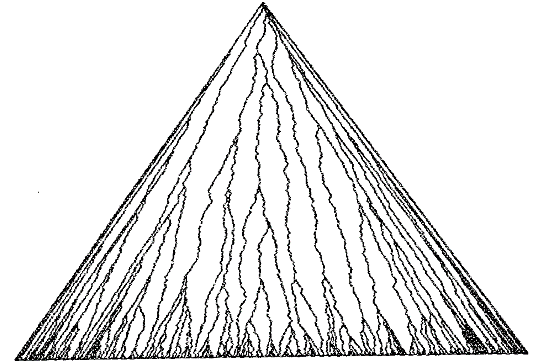 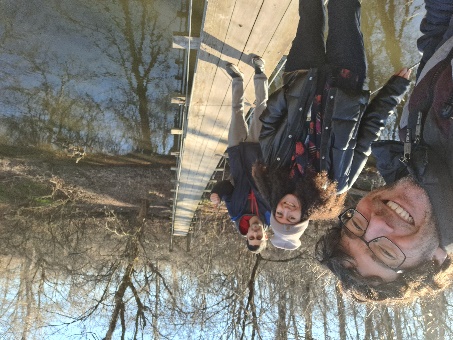 © Kardar 1987
The authors find a fast route in the random environment
Ron Peled, Tel Aviv University and University of Maryland,
Based on joint work with Barbara Dembin and Dor Elboim

Seminar on Stochastic Processes, Indiana University, BloomingtonTutorial Lecture 2, March 19, 2025
First-passage percolation
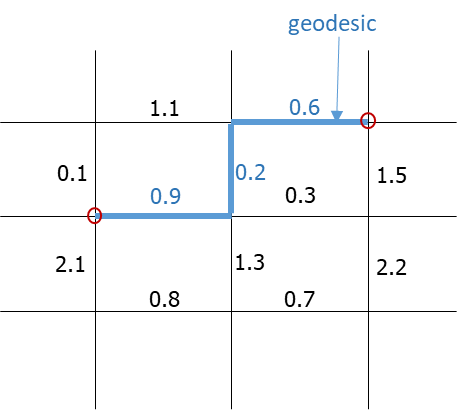 2
[Speaker Notes: Missing numbers on vertical edges!]
Basic predictions
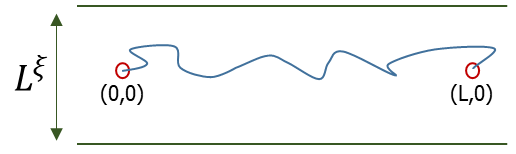 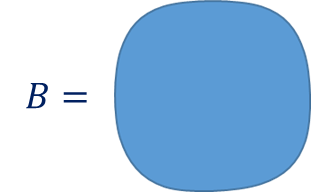 3
[Speaker Notes: Shape is not quite symmetric here]
Rigorous results
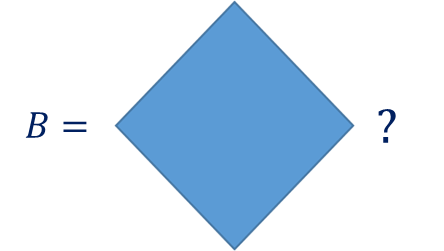 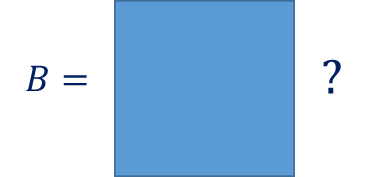 4
Influence of edges and midpoint problem
5
Results (d=2: coalescence of geodesics and quantitative BKS midpoint problem)
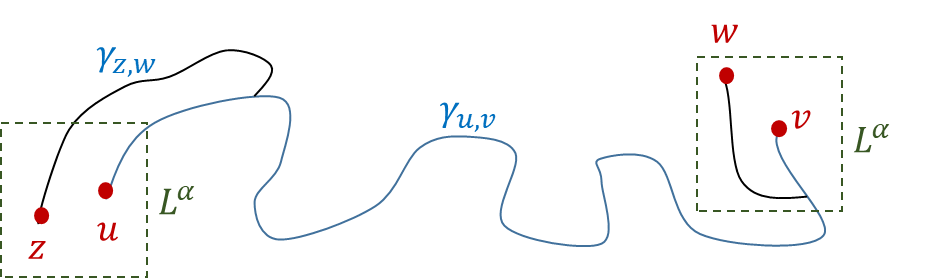 6
7